Государственное автономное профессиональное образовательное учреждение Краснодарского края«Новороссийский колледж строительства и экономики»
Дифференциальные уравнения первого порядка
Уравнения с  разделяющимися переменными
Преподаватель: Заикина Яна Александровна
Определение: Дифференциальным уравнением (n)-ого порядка называется соотношение, связывающее независимую переменную х, функцию y, и её производные до (n)-ого порядка включительно.

Определение: Наивысший порядок производной, входящий в уравнение называется порядком уравнения.
Определение: Всякая функция,                       которая, будучи подставленная в уравнение (1), обращает его в тождество, называется решением этого уравнения.

Определение: Решить уравнение – значит, найти все его решения в заданной области.
Определение: Общим решением дифференциального уравнения называется такое его решение                   которое содержит столько независимых постоянных, каков порядок этого уравнения.
	Если общее решение задано в неявном виде                                     то оно называется общим интегралом дифференциального уравнения.
Определение: Всякое решение дифференциального уравнения, которое получается из общего решения, если производным постоянным, в него входящим придать определенные значения, называется частным решением этого дифференциального уравнения.
Уравнение вида
где
заданные функции, 
называется уравнением 
с разделяющимися переменными
Алгоритм решение дифференциального уравнения с разделяющимися переменными
1. Выражают производную функции через дифференциал dx и dy
2. Члены с одинаковыми дифференциалами переносят в одну сторону равенства и выносят дифференциал за скобки
3. Разделяют переменные
4. Интегрируют обе части равенства и находят общее решение
5. Если заданы начальные условия, то находят частное решение
Пример 1
Решение.
Пусть х2+1=t
d(х2+1)=dt
d(х2)+d(1)=dt
2хdх=dt
Выразим хdх
Подставим в исходную функцию новые переменные
Решение.
Пусть у2-1=t
d(у2-1)=dt
d(у2)-d(1)=dt
2уdу=dt
Выразим уdх
Подставим в исходную функцию новые переменные
Пример 2
Пример 3
Найдите частное решение уравнения 2уdx=(1+х)dу, если у=4 при х=1
Пример 4
Найдите частное решение уравнения у / =2+у, если у=3 при х=0
Пример 5
Пример 6
В Классе
Спасибо за урок
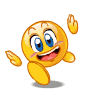